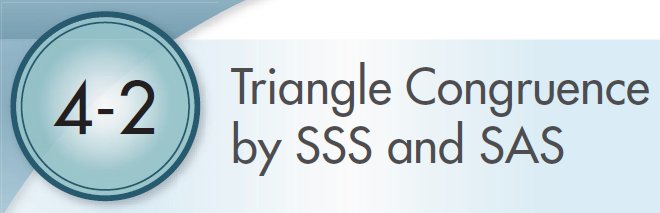 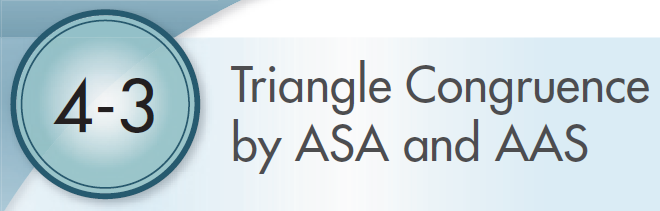 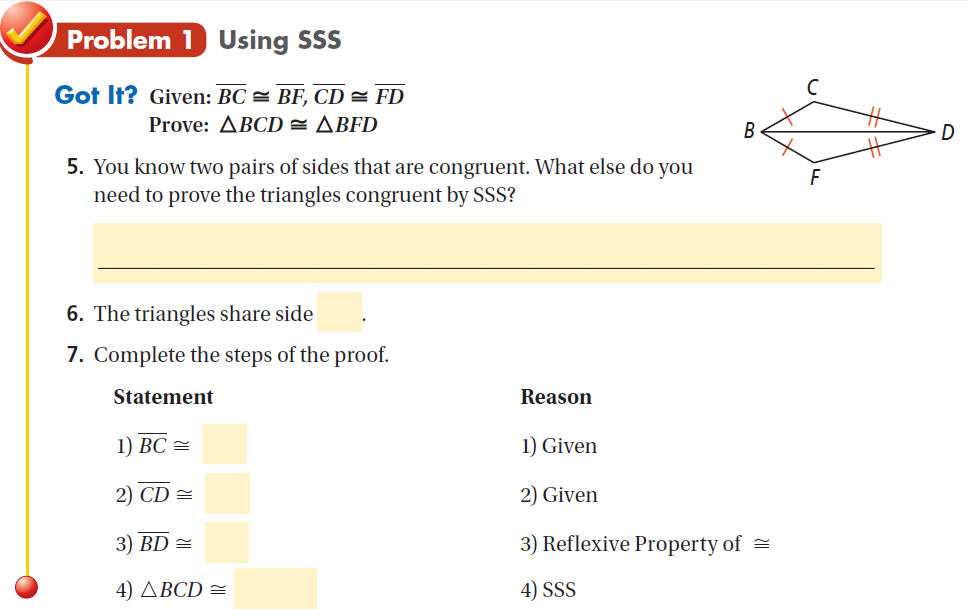 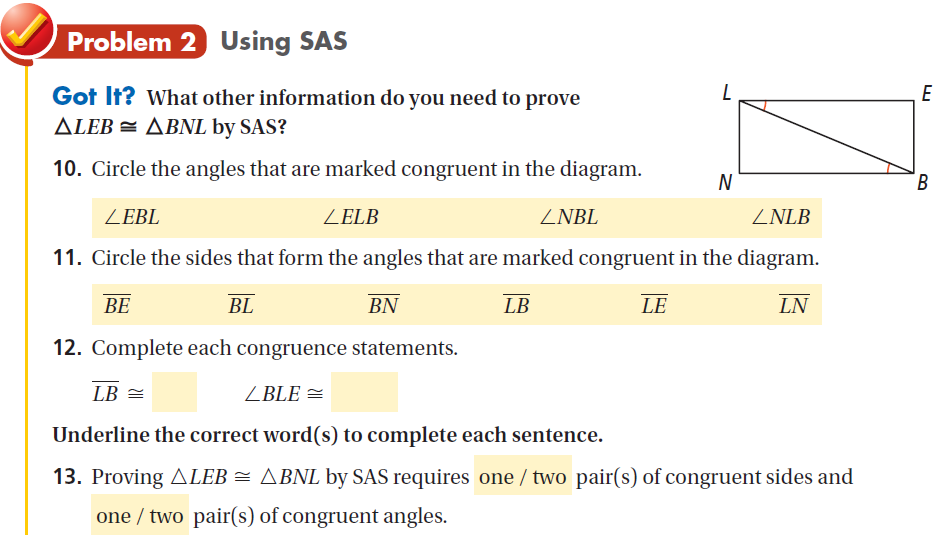 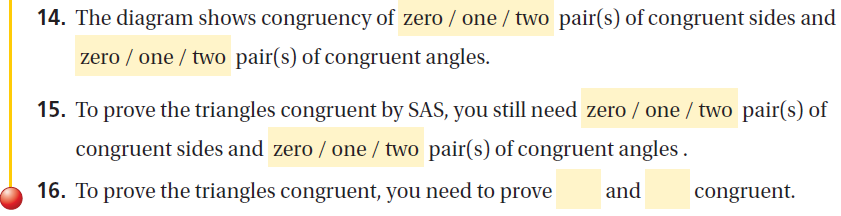 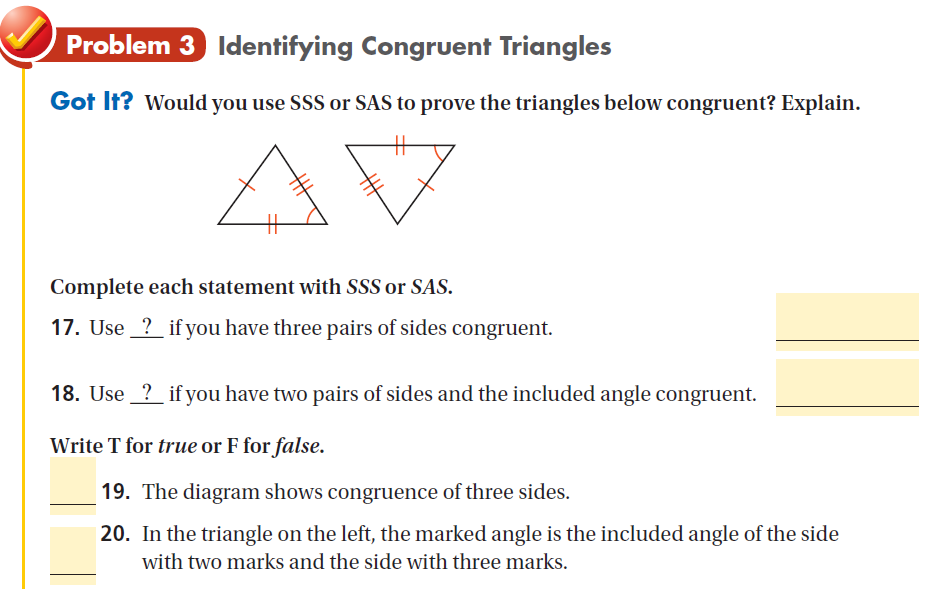 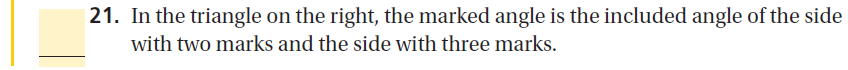 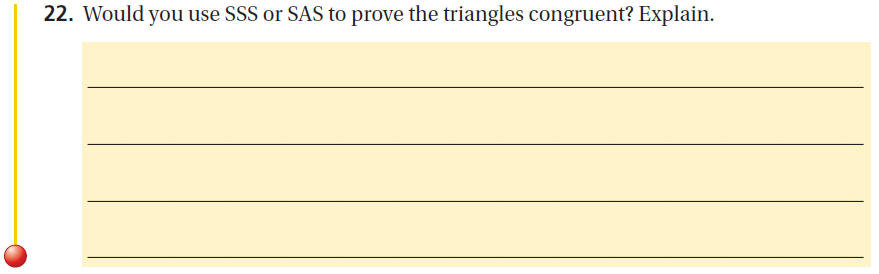 ; we only know 3 sides
the angle we know is not
included in the same sides
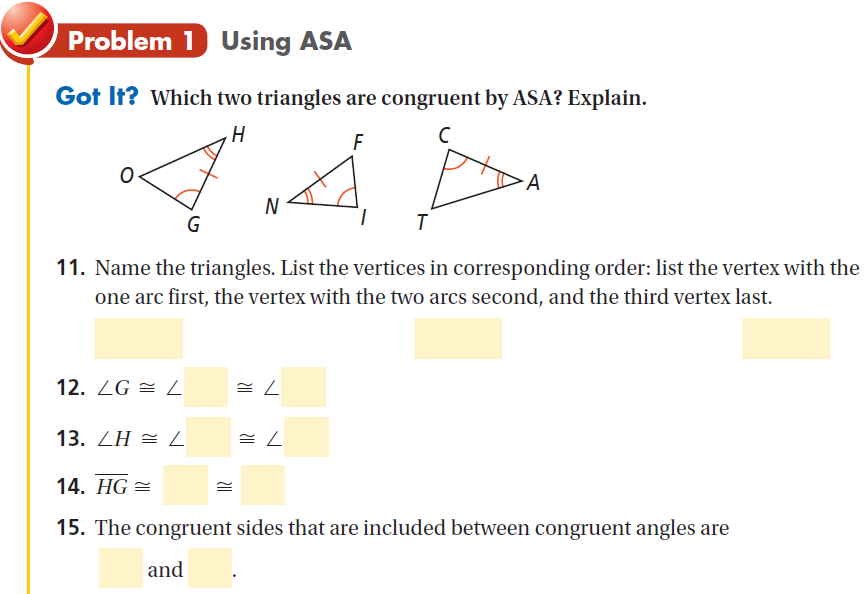 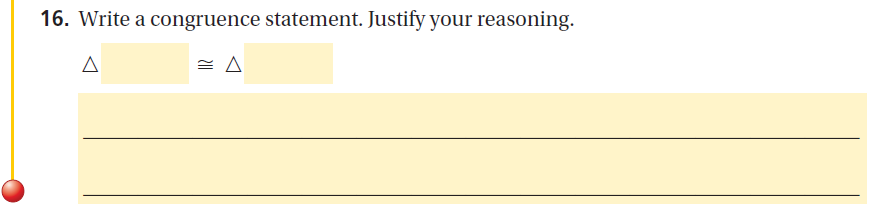 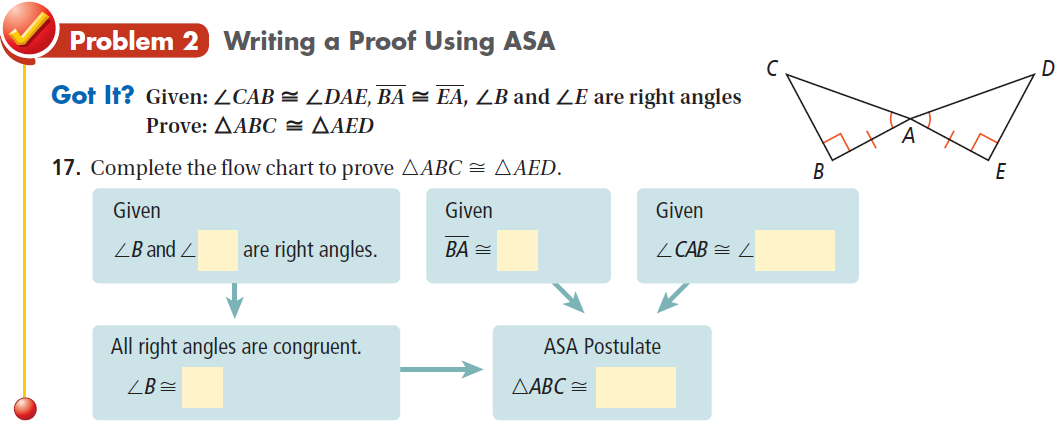 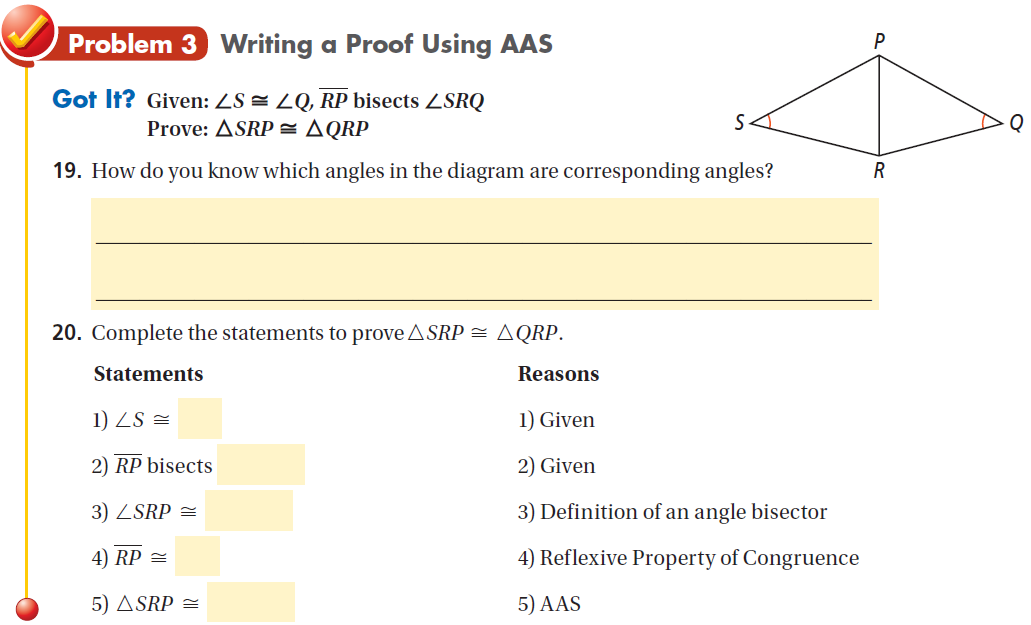 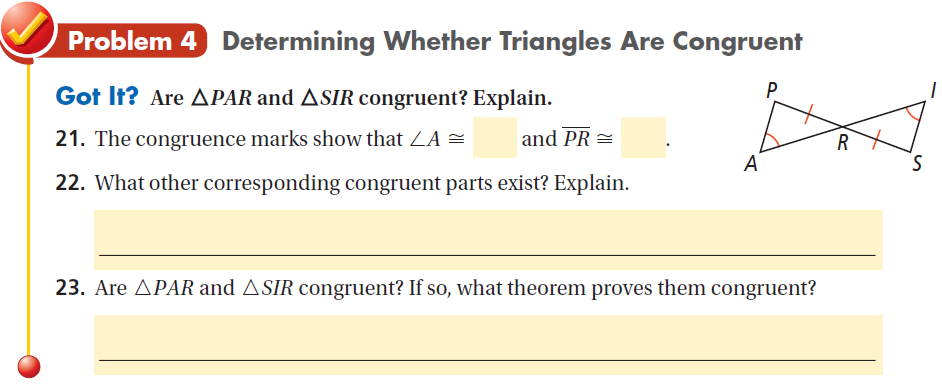